SERMON TITLE
Judgement Day
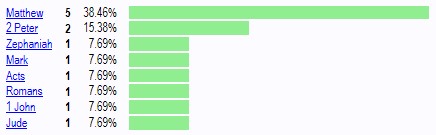 True Words Christian Church
Zephaniah 2:1-3   Gather yourselves together, yea, gather together, O nation not desired;  2 Before the decree bring forth, before the day pass as the chaff, before the fierce anger of the LORD come upon you, before the day of the LORD'S anger come upon you.  3 Seek ye the LORD, all ye meek of the earth, which have wrought his judgment; seek righteousness, seek meekness: it may be ye shall be hid in the day of the LORD'S anger.
True Words Christian Church
Matthew 10:14-15   And whosoever shall not receive you, nor hear your words, when ye depart out of that house or city, shake off the dust of your feet.  15 Verily I say unto you, It shall be more tolerable for the land of Sodom and Gomorrha in the day of judgment, than for that city.
True Words Christian Church
Matthew 11:22-24   But I say unto you, It shall be more tolerable for Tyre and Sidon at the day of judgment, than for you.  23 And thou, Capernaum, which art exalted unto heaven, shalt be brought down to hell: for if the mighty works, which have been done in thee, had been done in Sodom, it would have remained until this day.  24 But I say unto you, That it shall be more tolerable for the land of Sodom in the day of judgment, than for thee.
True Words Christian Church
Matthew 12:36   But I say unto you, That every idle word that men shall speak, they shall give account thereof in the day of judgment.
True Words Christian Church
Matthew 27:19   When he was set down on the judgment seat, his wife sent unto him, saying, Have thou nothing to do with that just man: for I have suffered many things this day in a dream because of him.
True Words Christian Church
Mark 6:11   And whosoever shall not receive you, nor hear you, when ye depart thence, shake off the dust under your feet for a testimony against them. Verily I say unto you, It shall be more tolerable for Sodom and Gomorrha in the day of judgment, than for that city.
True Words Christian Church
Acts 25:6   And when he had tarried among them more than ten days, he went down unto Caesarea; and the next day sitting on the judgment seat commanded Paul to be brought.
True Words Christian Church
1 Corinthians 6:2-4   Do ye not know that the saints shall judge the world? and if the world shall be judged by you, are ye unworthy to judge the smallest matters?  3 Know ye not that we shall judge angels? how much more things that pertain to this life?  4 If then ye have judgments of things pertaining to this life, set them to judge who are least esteemed in the church.
True Words Christian Church
Luke 7:40-43   And Jesus answering said unto him, Simon, I have somewhat to say unto thee. And he saith, Master, say on.  41 There was a certain creditor which had two debtors: the one owed five hundred pence, and the other fifty.  42 And when they had nothing to pay, he frankly forgave them both. Tell me therefore, which of them will love him most?  43 Simon answered and said, I suppose that he, to whom he forgave most. And he said unto him, Thou hast rightly judged.
True Words Christian Church
John 7:23-24   If a man on the sabbath day receive circumcision, that the law of Moses should not be broken; are ye angry at me, because I have made a man every whit whole on the sabbath day?  24 Judge not according to the appearance, but judge righteous judgment.
True Words Christian Church
Deuteronomy 1:16-17   And I charged your judges at that time, saying, Hear the causes between your brethren, and judge righteously between every man and his brother, and the stranger that is with him.  17 Ye shall not respect persons in judgment; but ye shall hear the small as well as the great; ye shall not be afraid of the face of man; for the judgment is God's: and the cause that is too hard for you, bring it unto me, and I will hear it.
True Words Christian Church
Proverbs 31:9   Open thy mouth, judge righteously, and plead the cause of the poor and needy.
True Words Christian Church
1 Corinthians 2:15   But he that is spiritual judgeth all things, yet he himself is judged of no man.
True Words Christian Church
Romans 2:5-6   But after thy hardness and impenitent heart treasurest up unto thyself wrath against the day of wrath and revelation of the righteous judgment of God;  6 Who will render to every man according to his deeds:
True Words Christian Church
2 Peter 2:7-9   And delivered just Lot, vexed with the filthy conversation of the wicked:  8 (For that righteous man dwelling among them, in seeing and hearing, vexed his righteous soul from day to day with their unlawful deeds;)  9 The Lord knoweth how to deliver the godly out of temptations, and to reserve the unjust unto the day of judgment to be punished:
True Words Christian Church
2 Peter 3:5-7   For this they willingly are ignorant of, that by the word of God the heavens were of old, and the earth standing out of the water and in the water:  6 Whereby the world that then was, being overflowed with water, perished:  7 But the heavens and the earth, which are now, by the same word are kept in store, reserved unto fire against the day of judgment and perdition of ungodly men.
True Words Christian Church
John 12:44-47   Jesus cried and said, He that believeth on me, believeth not on me, but on him that sent me.  45 And he that seeth me seeth him that sent me.  46 I am come a light into the world, that whosoever believeth on me should not abide in darkness.  47 And if any man hear my words, and believe not, I judge him not: for I came not to judge the world, but to save the world.
True Words Christian Church
John 12:48   He that rejecteth me, and receiveth not my words, hath one that judgeth him: the word that I have spoken, the same shall judge him in the last day.
True Words Christian Church
1 John 4:17-18   Herein is our love made perfect, that we may have boldness in the day of judgment: because as he is, so are we in this world.  18 There is no fear in love; but perfect love casteth out fear: because fear hath torment. He that feareth is not made perfect in love.
True Words Christian Church
Jude 6-7   And the angels which kept not their first estate, but left their own habitation, he hath reserved in everlasting chains under darkness unto the judgment of the great day.  7 Even as Sodom and Gomorrha, and the cities about them in like manner, giving themselves over to fornication, and going after strange flesh, are set forth for an example, suffering the vengeance of eternal fire.
True Words Christian Church
John 3:17   For God sent not his Son into the world to condemn the world; but that the world through him might be saved.
True Words Christian Church
John 3:18   He that believeth on him is not condemned: but he that believeth not is condemned already, because he hath not believed in the name of the only begotten Son of God.
True Words Christian Church
1 Corinthians 11:14   Doth not even nature itself teach you, that, if a man have long hair, it is a shame unto him?
True Words Christian Church
Leviticus 19:28   Ye shall not make any cuttings in your flesh for the dead, nor print any marks upon you: I am the LORD.
True Words Christian Church
2 Timothy 4:1   I charge thee therefore before God, and the Lord Jesus Christ, who shall judge the quick and the dead at his appearing and his kingdom;
True Words Christian Church
1 Corinthians 3:11-15   For other foundation can no man lay than that is laid, which is Jesus Christ.  12 Now if any man build upon this foundation gold, silver, precious stones, wood, hay, stubble;  13 Every man's work shall be made manifest: for the day shall declare it, because it shall be revealed by fire; and the fire shall try every man's work of what sort it is.  14 If any man's work abide which he hath built thereupon, he shall receive a reward.  15 If any man's work shall be burned, he shall suffer loss: but he himself shall be saved; yet so as by fire.
True Words Christian Church
Revelation 20:11-13   And I saw a great white throne, and him that sat on it, from whose face the earth and the heaven fled away; and there was found no place for them.  12 And I saw the dead, small and great, stand before God; and the books were opened: and another book was opened, which is the book of life: and the dead were judged out of those things which were written in the books, according to their works.  13 And the sea gave up the dead which were in it; and death and hell delivered up the dead which were in them: and they were judged every man according to their works.
True Words Christian Church
John 11:26   And whosoever liveth and believeth in me shall never die. Believest thou this?
True Words Christian Church
Revelation 20:14-15   And death and hell were cast into the lake of fire. This is the second death.  15 And whosoever was not found written in the book of life was cast into the lake of fire.
True Words Christian Church